EE204: Analog Circuits
Tutorial-2
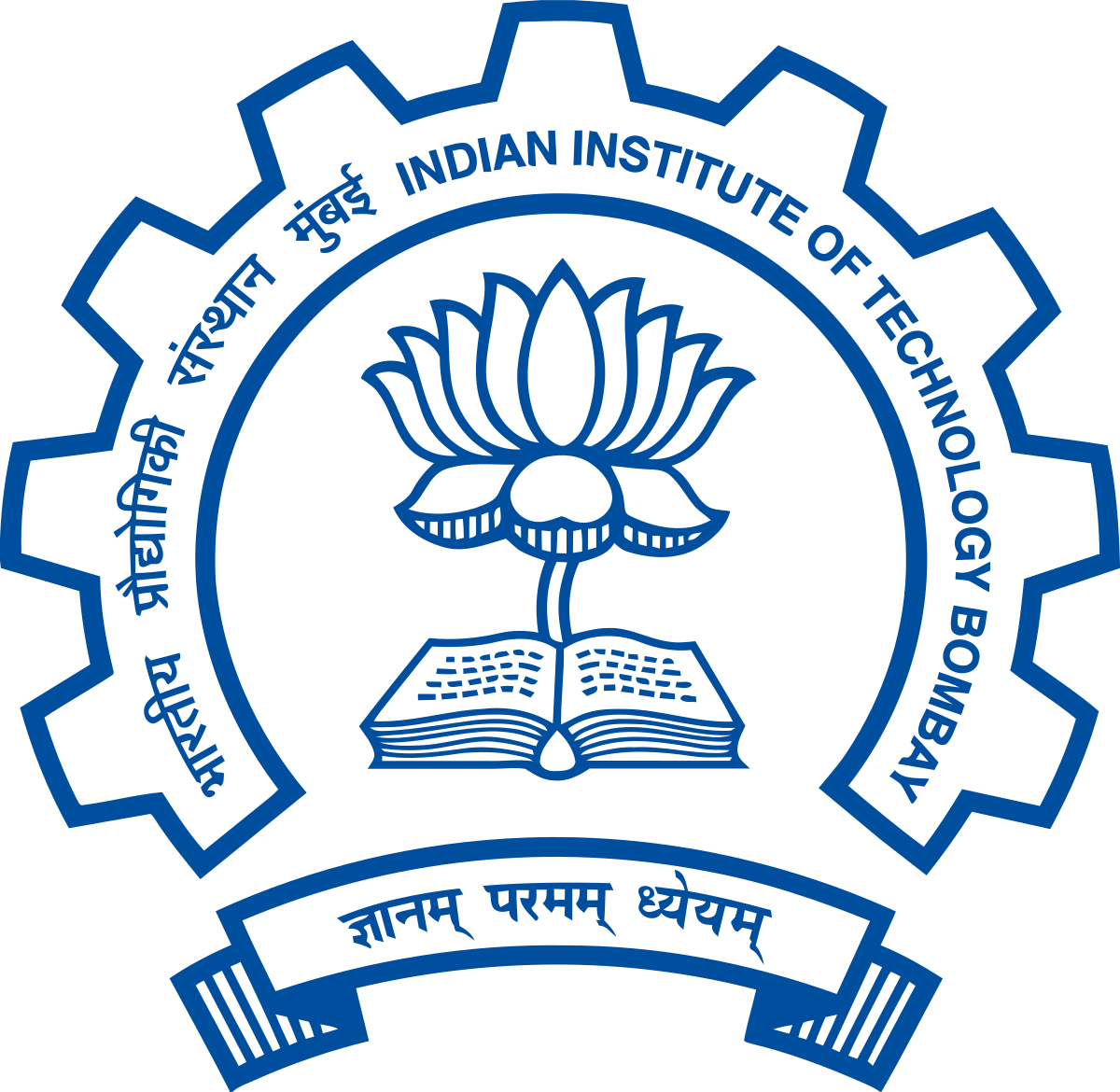 TAs
Date: 31/01/2025
Q1
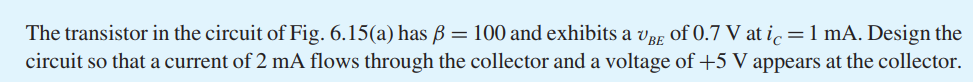 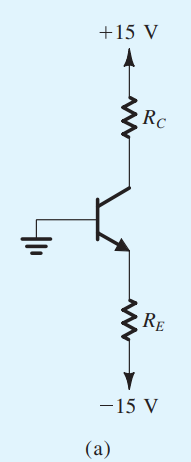 Source: Adel S. Sedra, Kenneth Carless Smith, “Microelectronic Circuits 7th Edition, International Edition”, Oxford University Press, 2015
Solution:
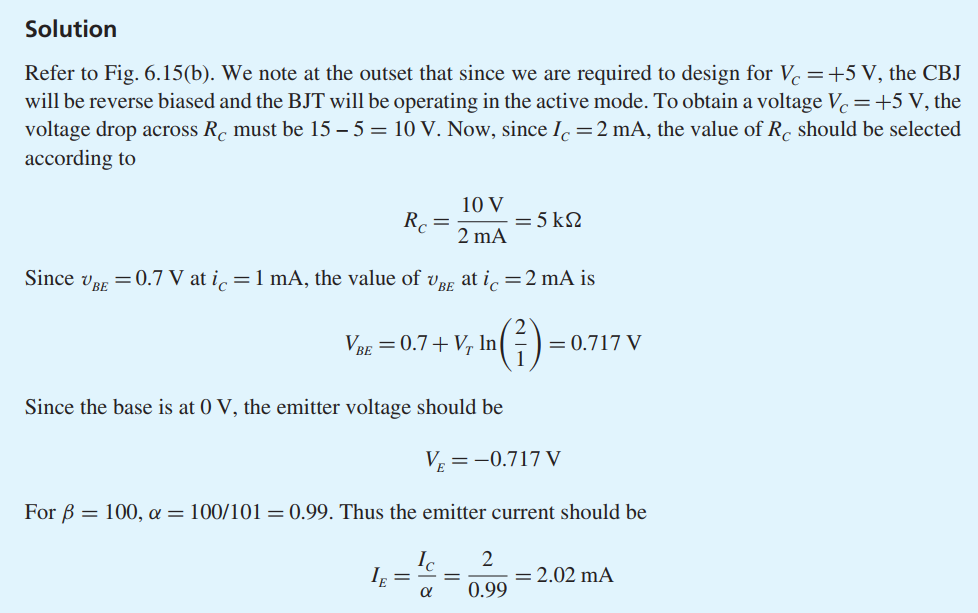 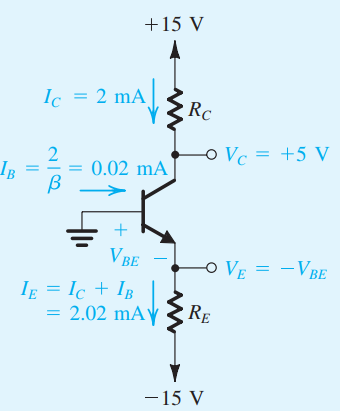 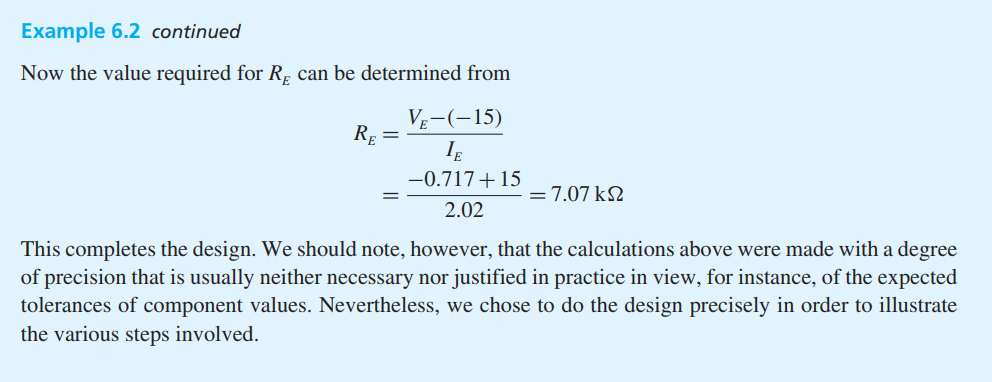 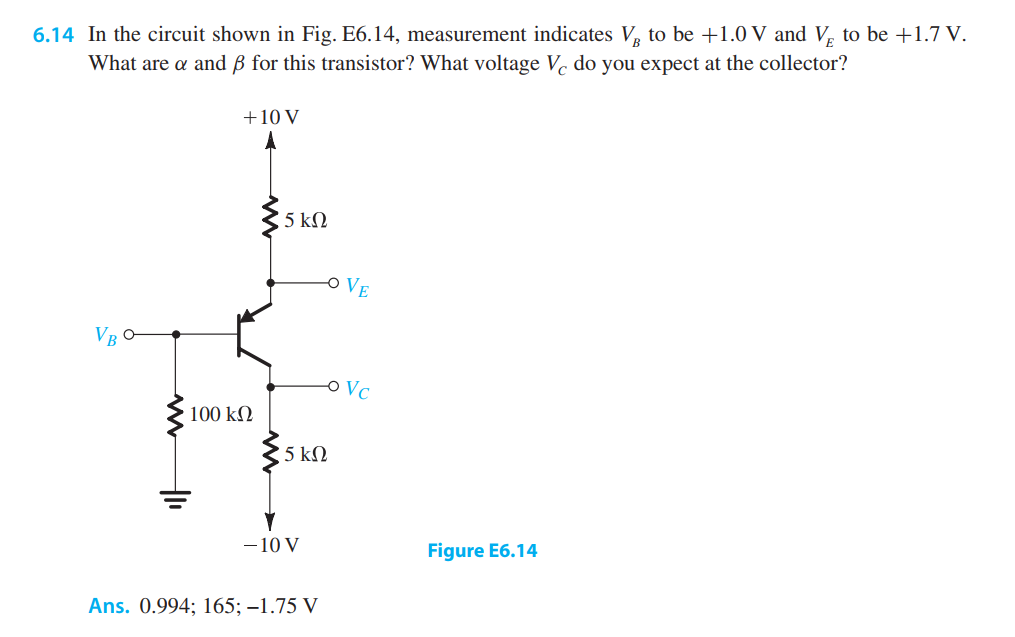 Q2
Source: Adel S. Sedra, Kenneth Carless Smith, “Microelectronic Circuits 7th Edition, International Edition”, Oxford University Press, 2015
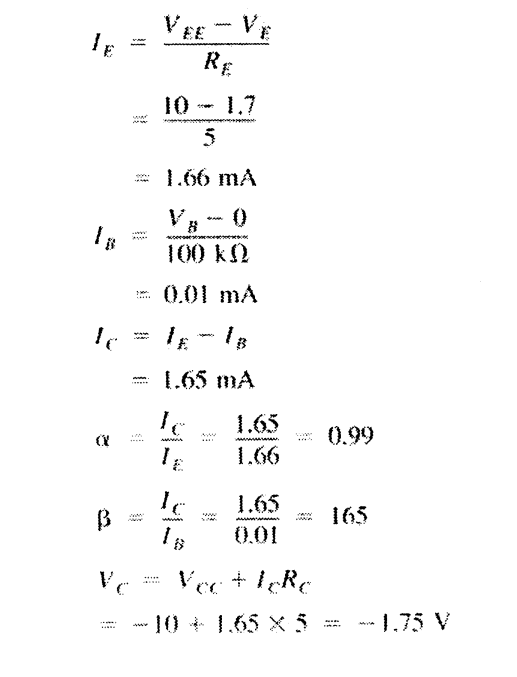 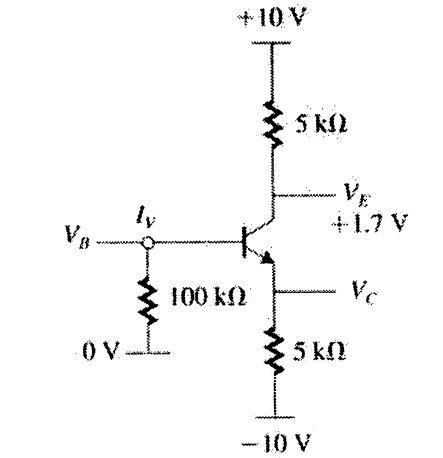 Source: Adel S. Sedra, Kenneth Carless Smith, “Microelectronic Circuits 7th Edition, International Edition”, Oxford University Press, 2015
Q3
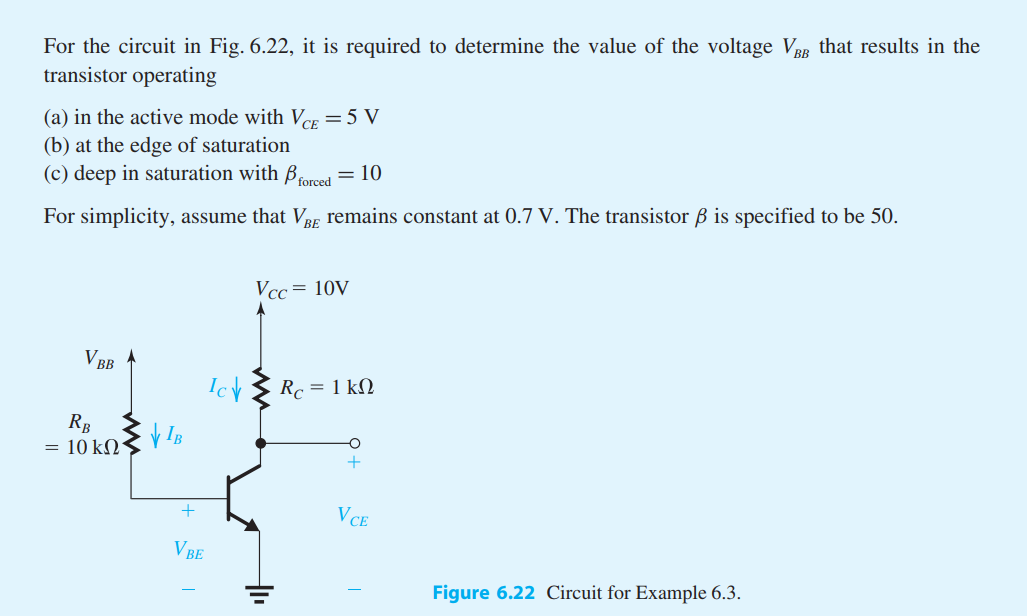 Source: Adel S. Sedra, Kenneth Carless Smith, “Microelectronic Circuits 7th Edition, International Edition”, Oxford University Press, 2015
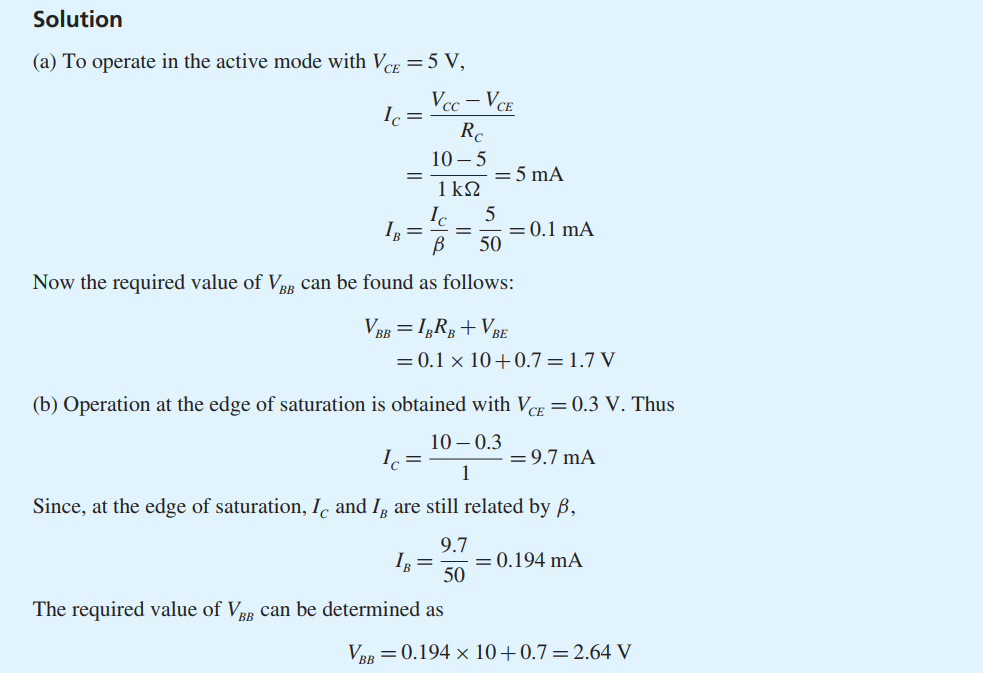 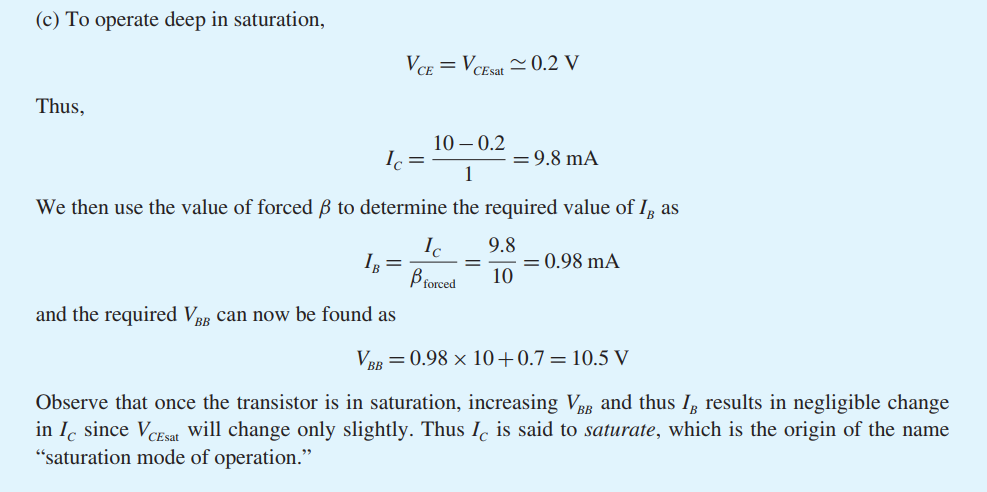 Source: Adel S. Sedra, Kenneth Carless Smith, “Microelectronic Circuits 7th Edition, International Edition”, Oxford University Press, 2015
Q4
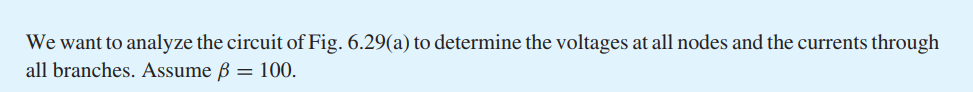 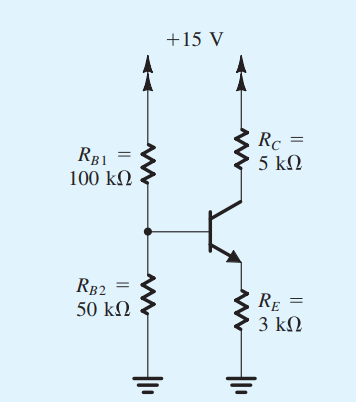 Source: Adel S. Sedra, Kenneth Carless Smith, “Microelectronic Circuits 7th Edition, International Edition”, Oxford University Press, 2015
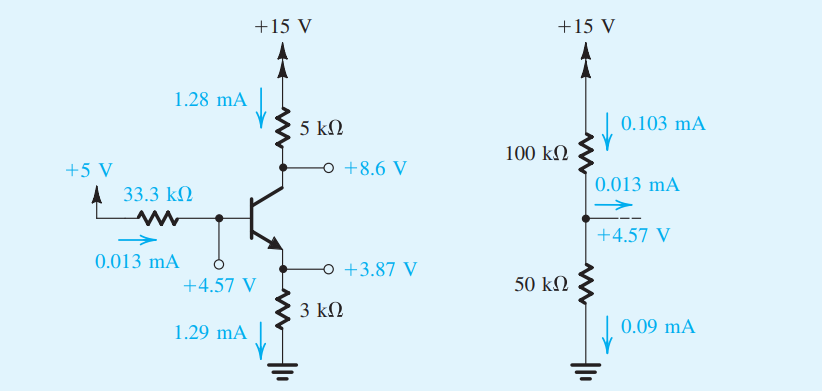 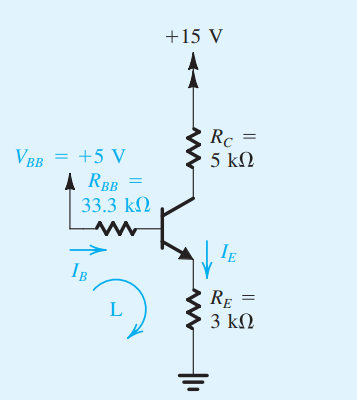 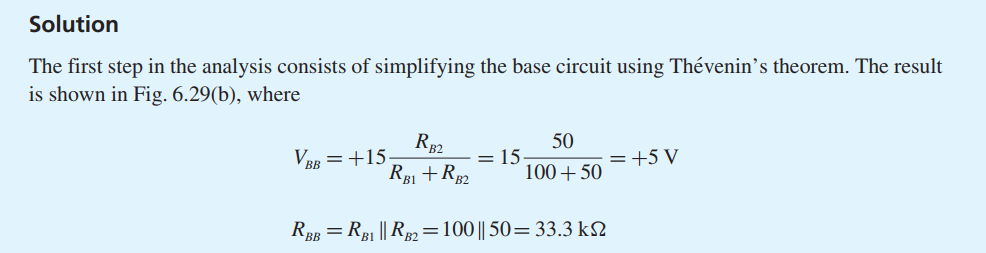 Source: Adel S. Sedra, Kenneth Carless Smith, “Microelectronic Circuits 7th Edition, International Edition”, Oxford University Press, 2015
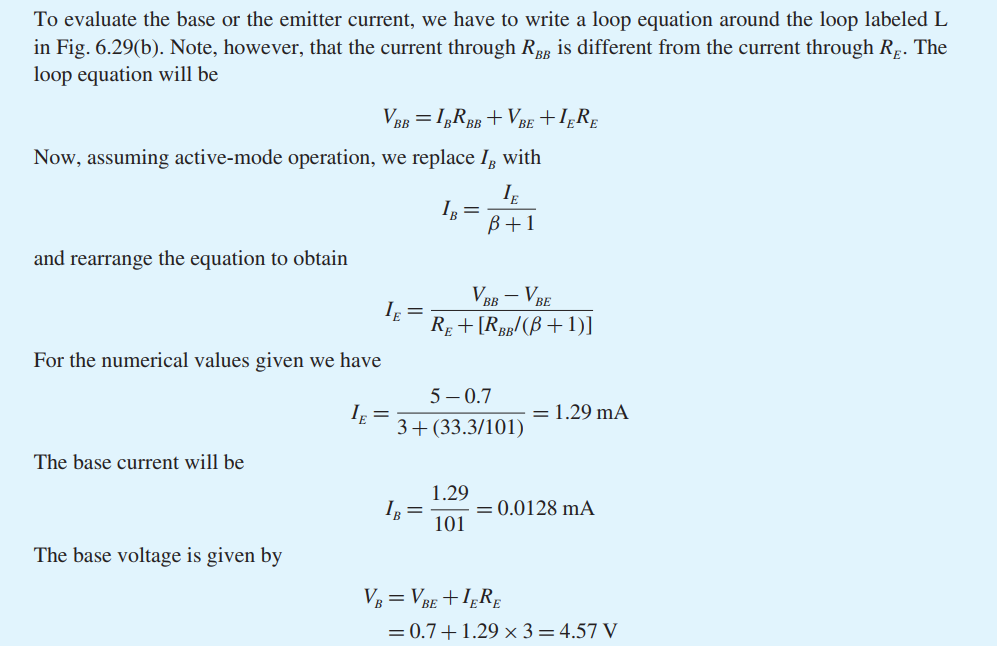 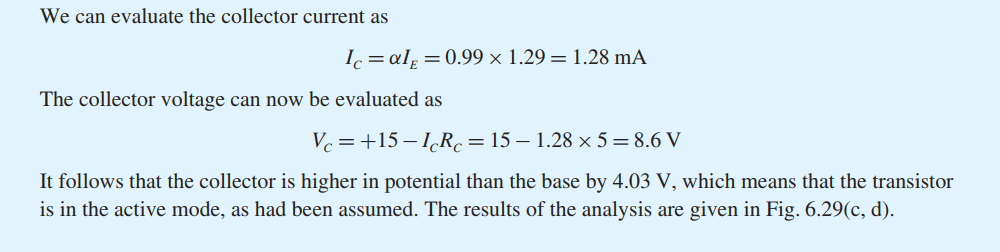 Source: Adel S. Sedra, Kenneth Carless Smith, “Microelectronic Circuits 7th Edition, International Edition”, Oxford University Press, 2015
Q5
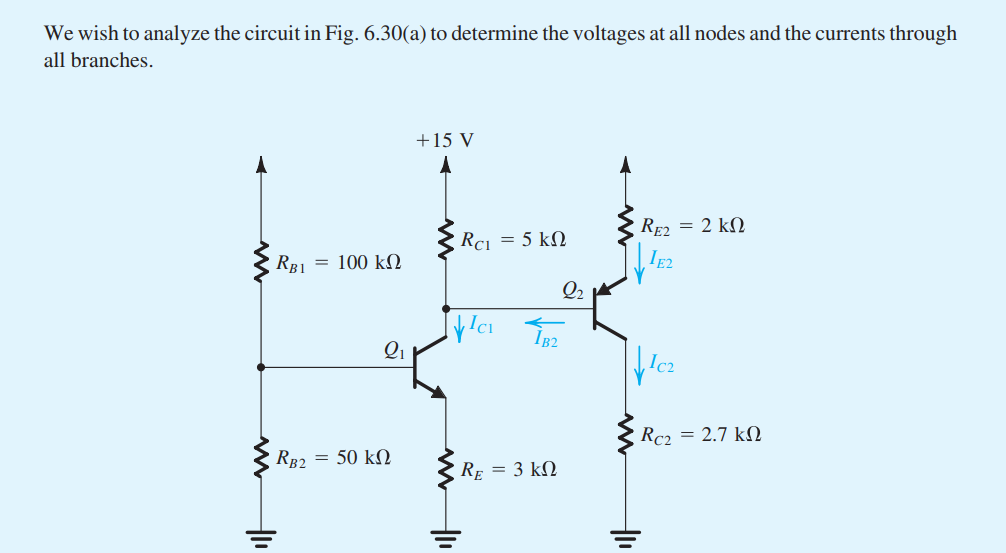 Source: Adel S. Sedra, Kenneth Carless Smith, “Microelectronic Circuits 7th Edition, International Edition”, Oxford University Press, 2015
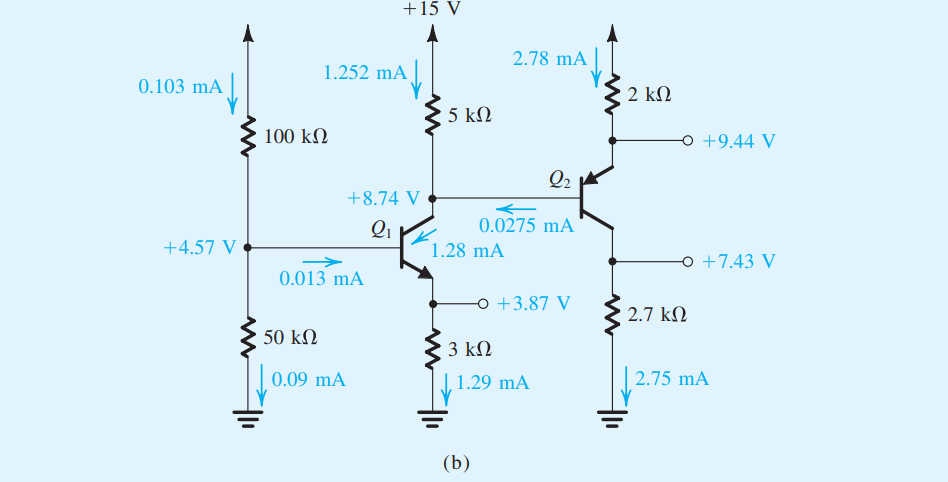 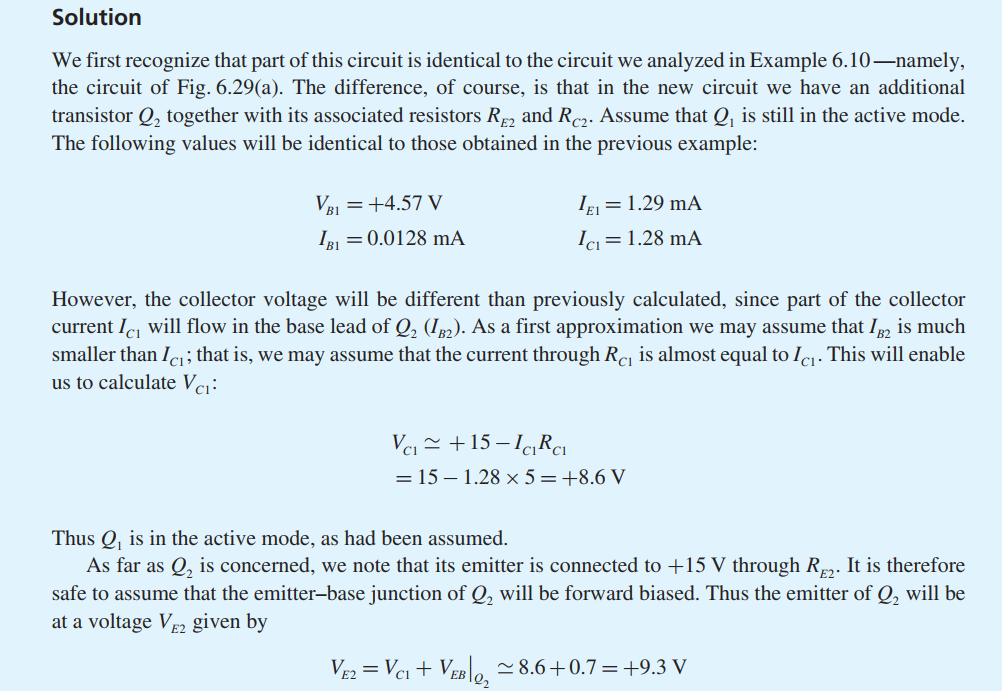 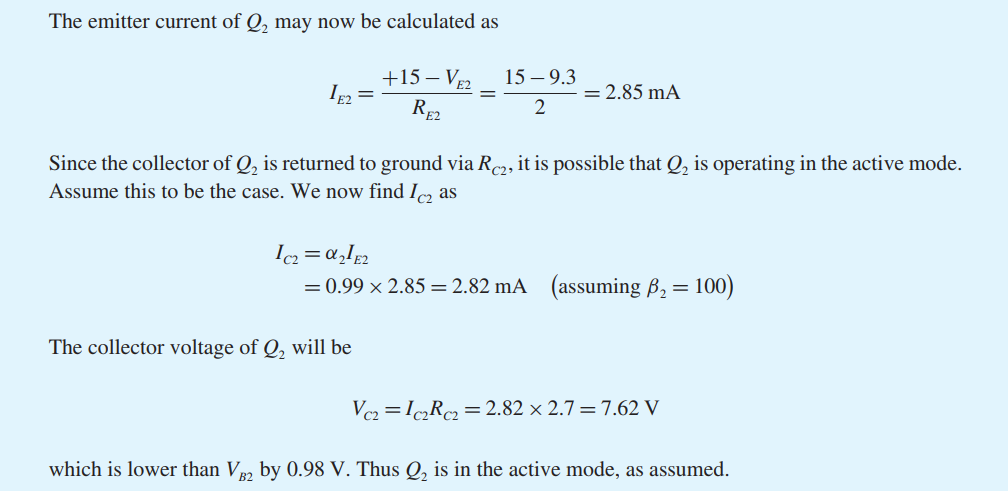 Source: Adel S. Sedra, Kenneth Carless Smith, “Microelectronic Circuits 7th Edition, International Edition”, Oxford University Press, 2015
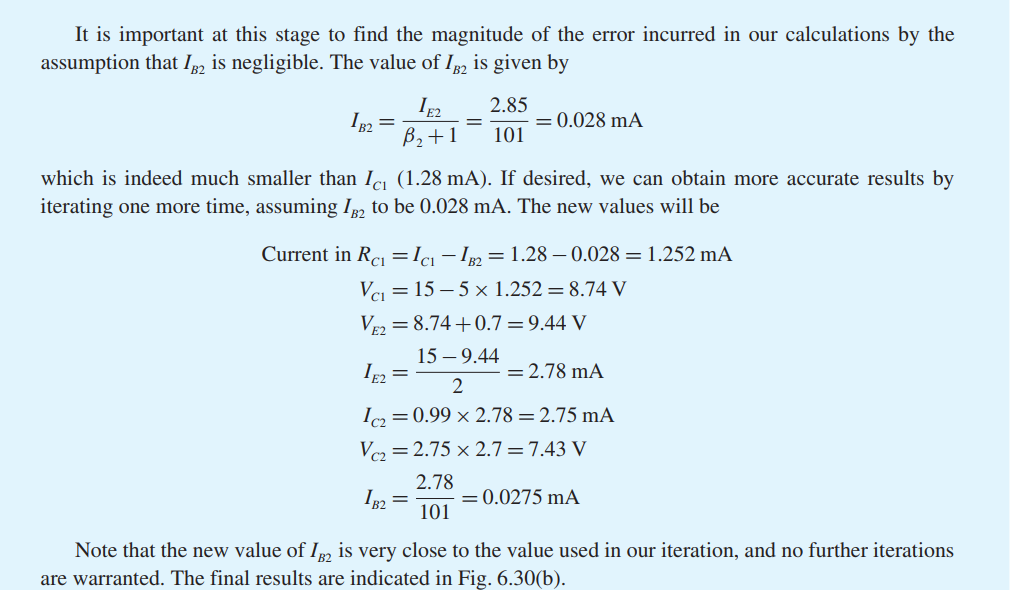 Source: Adel S. Sedra, Kenneth Carless Smith, “Microelectronic Circuits 7th Edition, International Edition”, Oxford University Press, 2015
Q6
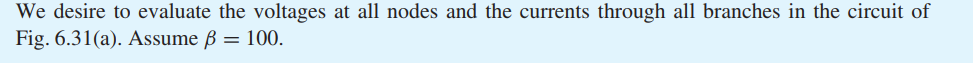 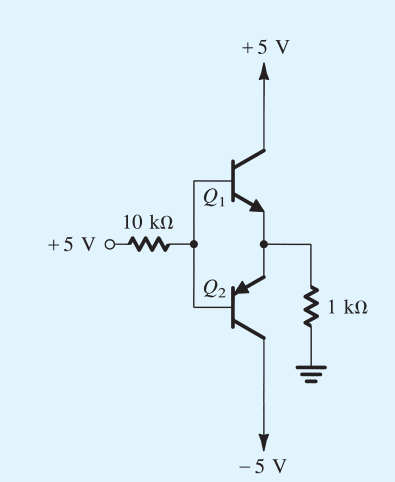 Source: Adel S. Sedra, Kenneth Carless Smith, “Microelectronic Circuits 7th Edition, International Edition”, Oxford University Press, 2015
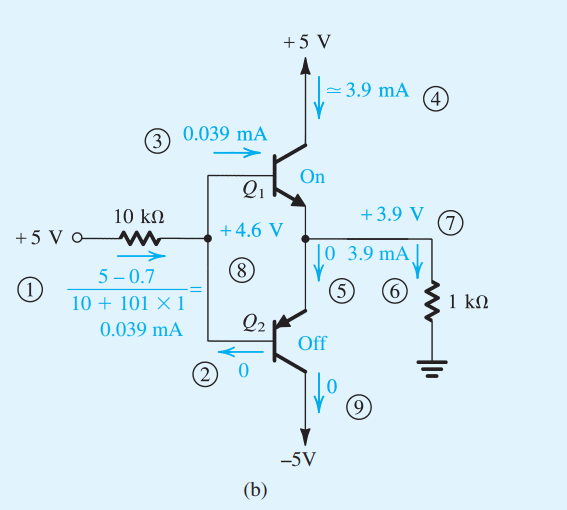 Source: Adel S. Sedra, Kenneth Carless Smith, “Microelectronic Circuits 7th Edition, International Edition”, Oxford University Press, 2015
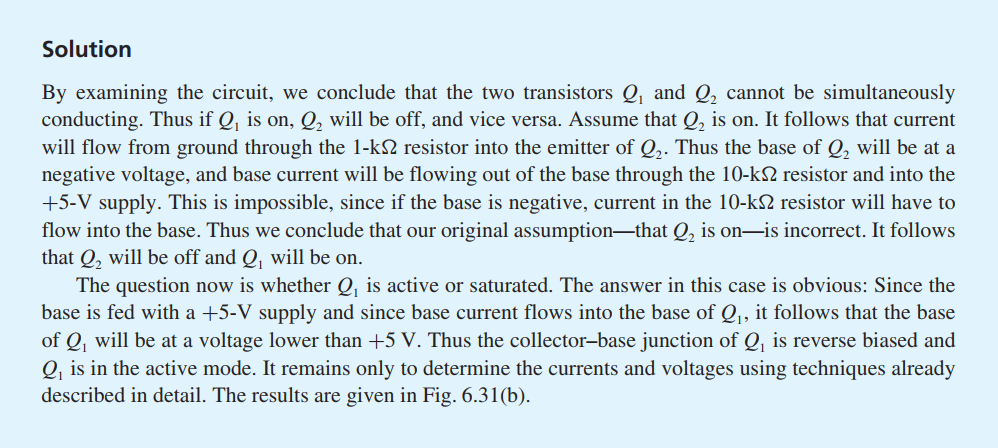 Source: Adel S. Sedra, Kenneth Carless Smith, “Microelectronic Circuits 7th Edition, International Edition”, Oxford University Press, 2015